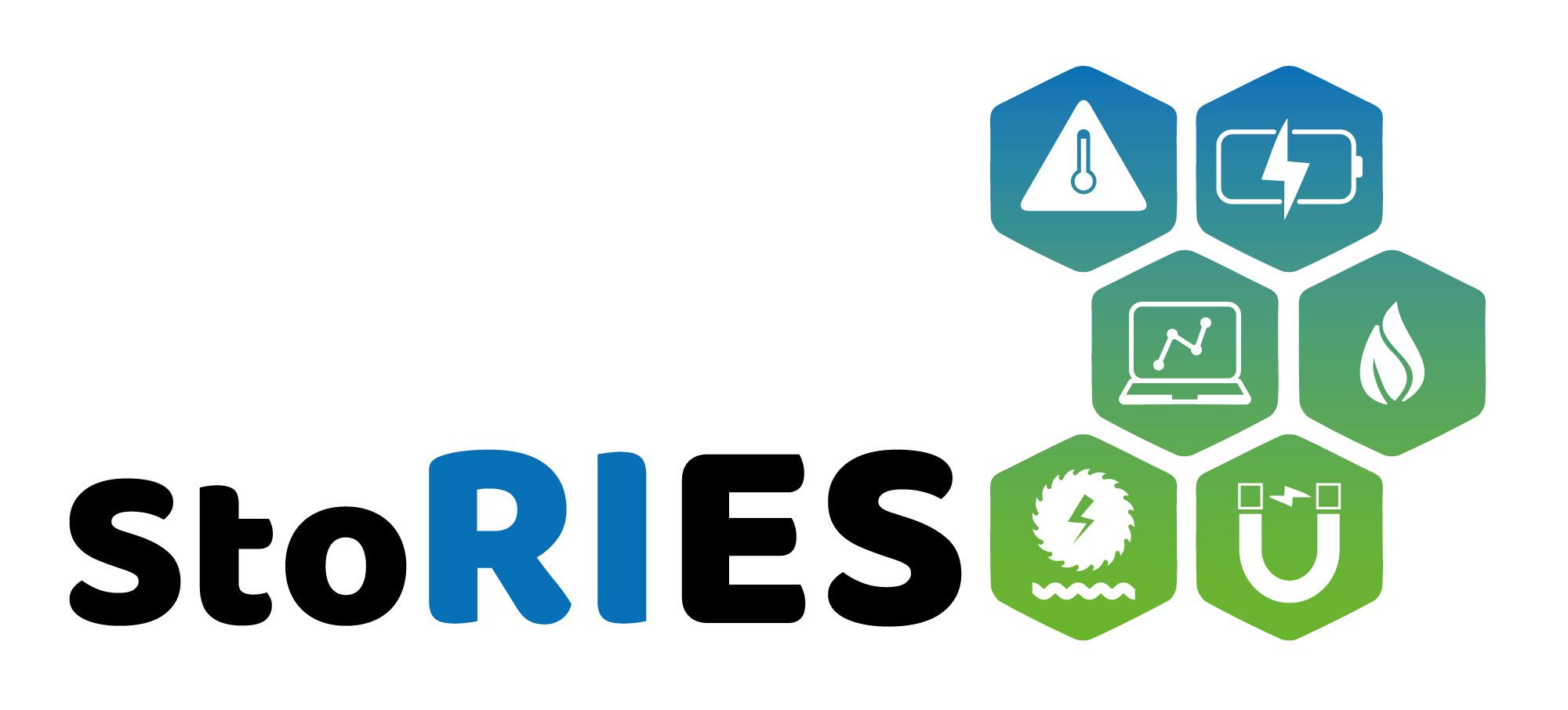 StoRIES Project

Start: 1st November 2021
Duration: 4 years (2021-2025)
Budget: 7 Mio €
Beneficiaries: 47 
Research Infrastructures: 64 
Coordinator: KIT (DE, Stefano Passerini)
Storage Research Infrastructure Eco-System
1st Transnational Access Call
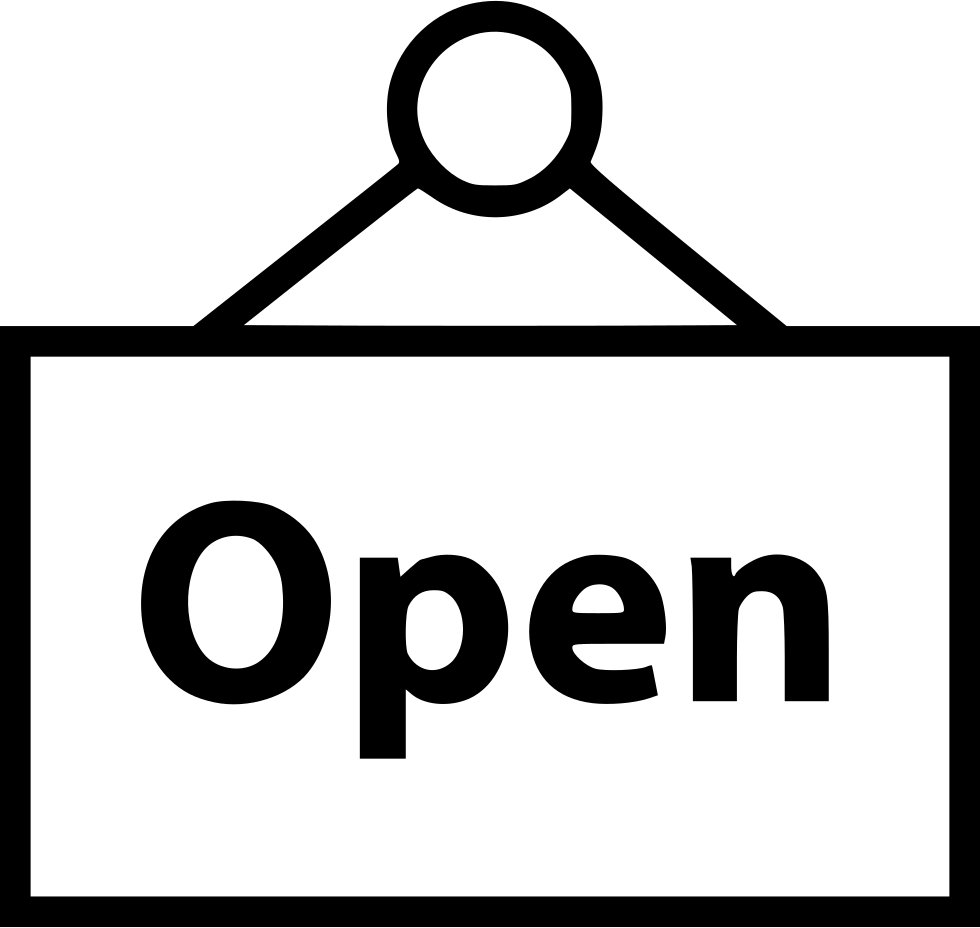 Free access to 64 world-leading Research Infrastructures for Hybrid Energy Storage
Travel and accommodation costs covered by StoRIES
Open to all researchers from academia and industry
Topic: Application oriented hybrid and sustainable energy storage solutions 
Deadline: 31st July 2022

	 More information & application:
                      www.storiesproject.eu/calls
Contact: 
M. Gil Bardaji elisa.gil@kit.edu
O. Suminska-Ebersoldt olga.suminska-ebersoldt@kit.edu
A. Lex-Balducci alexandra.lex-balducci@kit.edu
This project has received funding from the European Union’s Horizon 2020 Research and Innovation Programme under Grant Agreement No 101036910